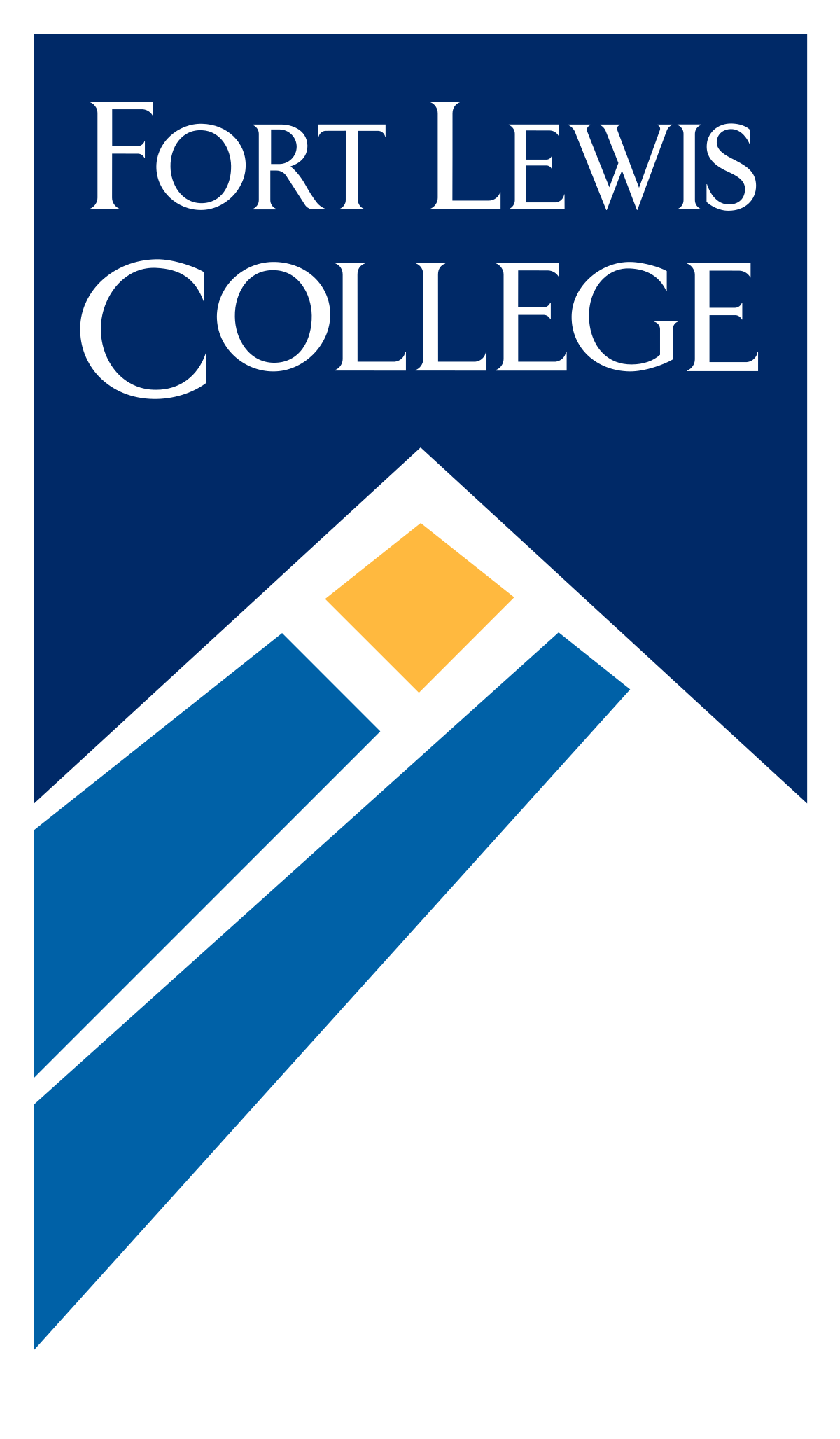 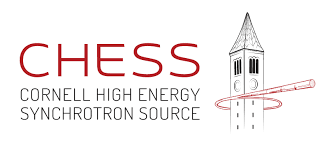 Elastic Finite Element Modeling of X-ray Measured Microstructures
Sarah Bonestell
Dalton Shadle
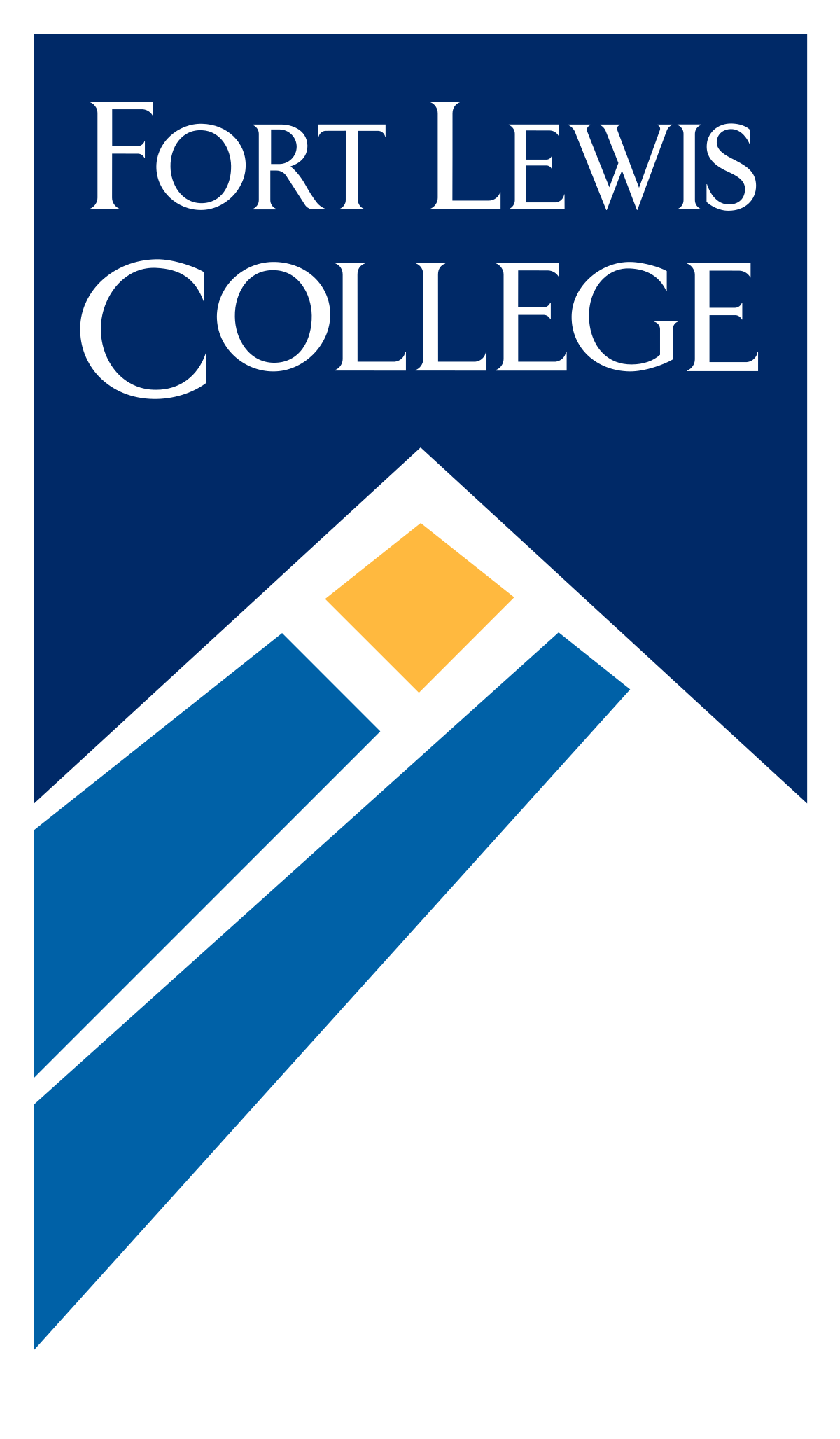 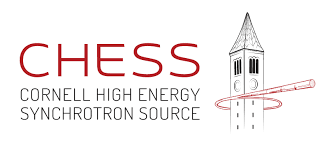 Overview of Project
Motivation: 
Developing a better understanding of fatigue failure on the microscopic level
Overall goal:
Analyze elastic stress/strain on the microstructure of a metal superalloy (Inconel-718) by using Finite Element Modeling (FEM) and measurements captured through X-rays

Process:
Experiment/Measurements
Meshing
Modeling
Analysis
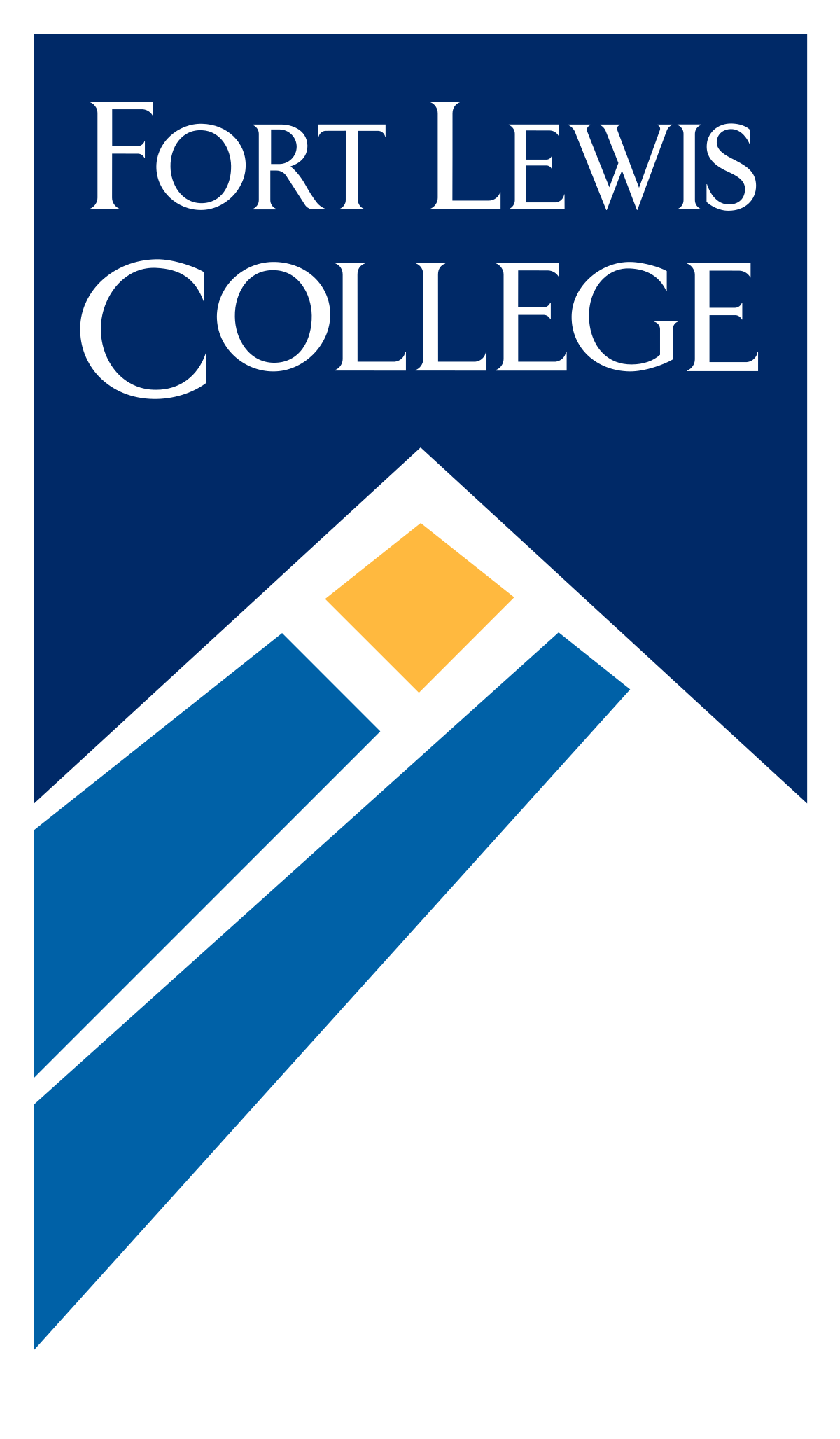 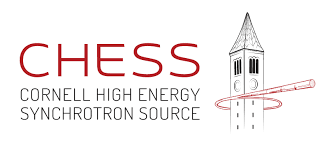 Background
Optics
Sample
700 MPa
Near-Field Detector
400 MPa
Far-Field Detector
Figure 1. Forming and Shaping Technology (FAST) Beamline at CHESS
Figure 2. Stress/Strain curve for Inconel-718
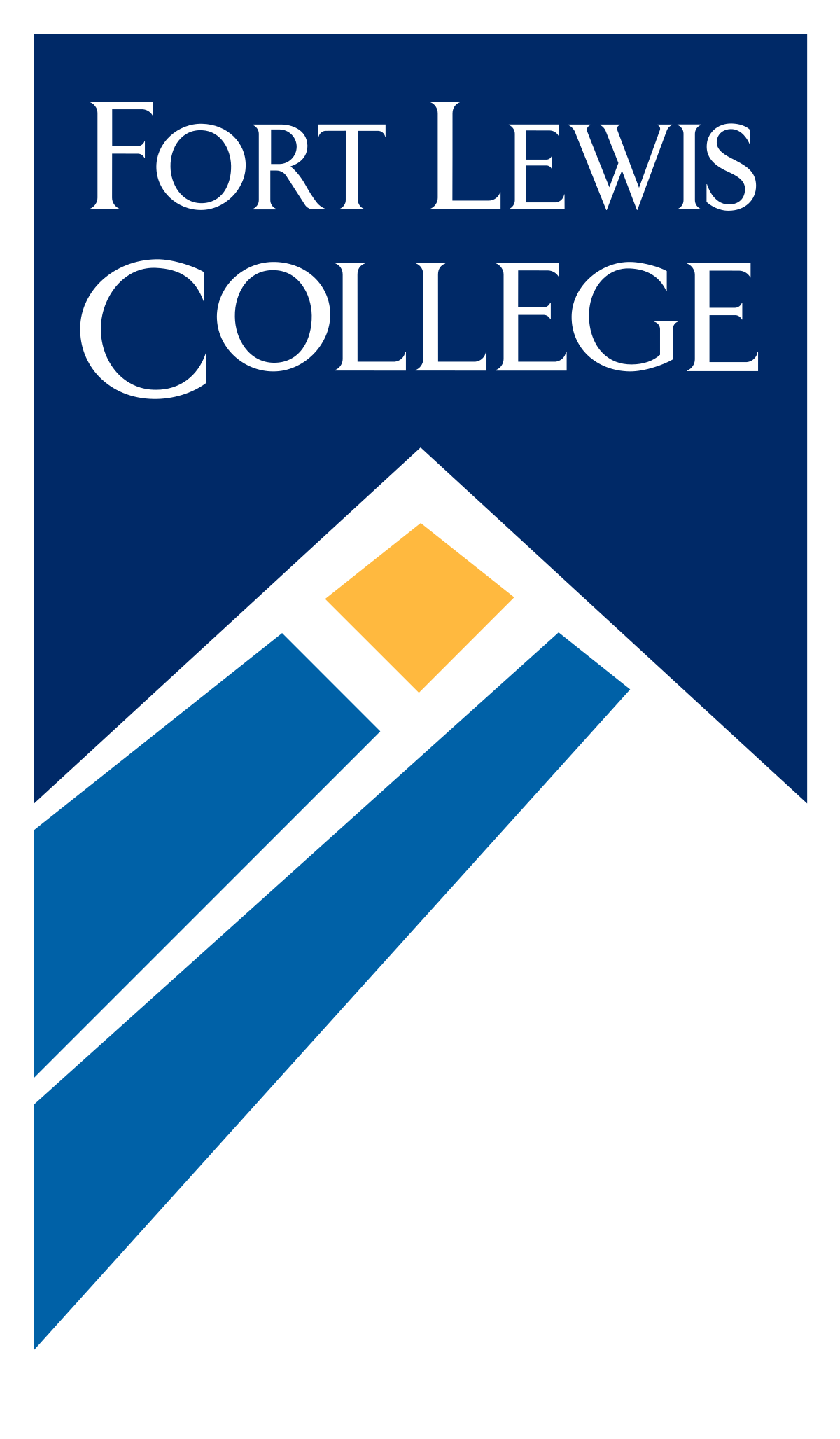 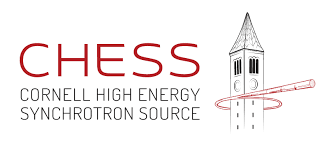 Experiment/Measurements
HEDM- High energy X-ray diffraction
Near-Field and Far-Field measurements
Obtain map, orientation, elastic strain, and centroid of grains
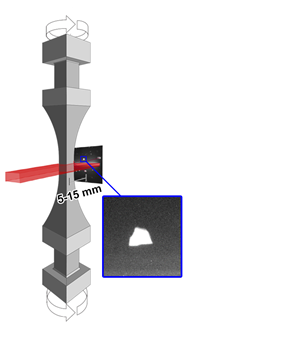 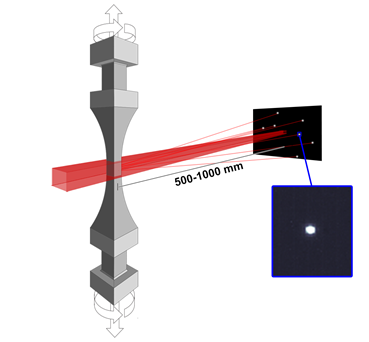 Figure 1. Near-Field and Far-Field data collection
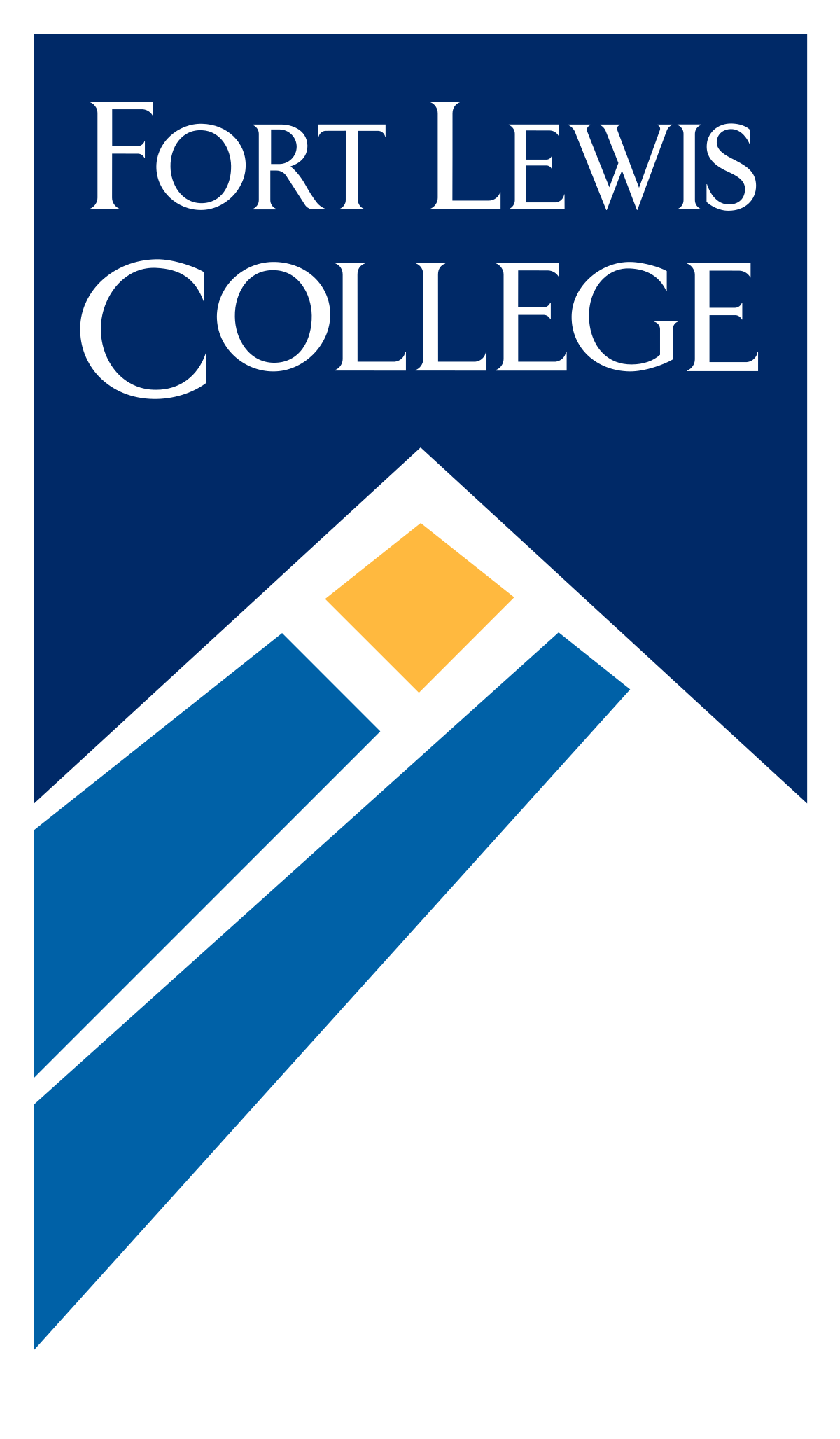 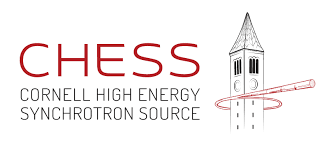 Meshing
Python script converts NF and FF data into tessellation file of microstructure grains
Neper creates a mesh on the microstructure
Neper output transformed into files readable by MechMet
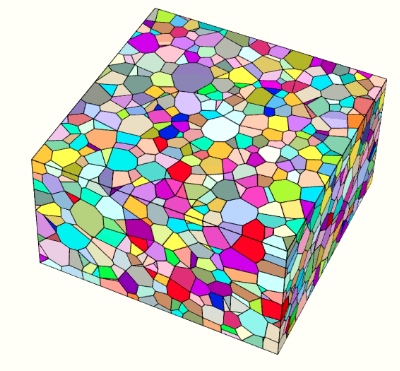 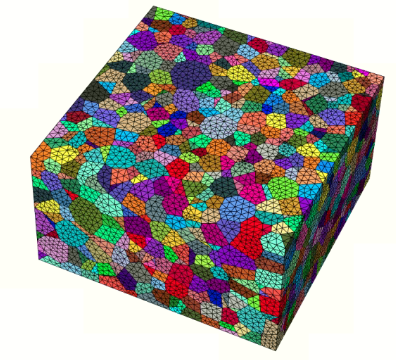 Grain map
Tessellation
Mesh
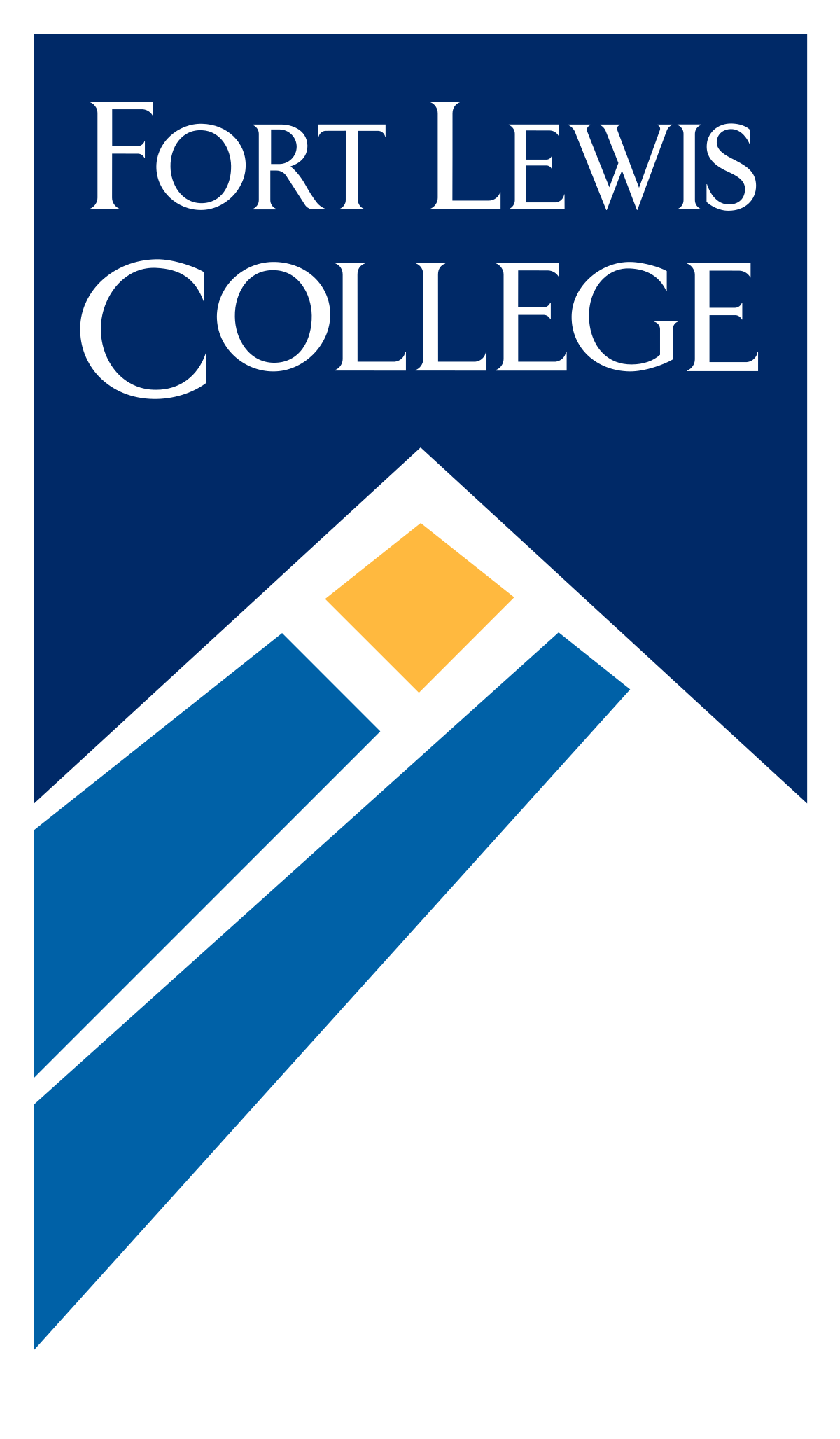 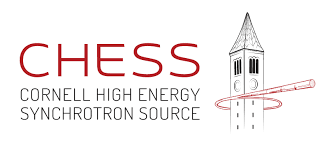 Modeling
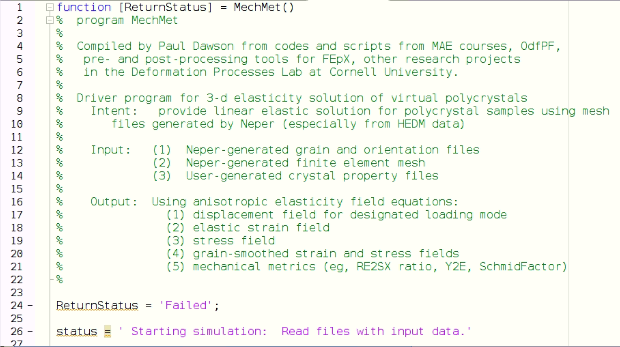 Run MechMet.m script
Performs FEA
Software that mathematically predicts stress/strain on a structure by using stiffness matrix, boundaries and forces as input
Outputs 
vtk file for visual analysis in ParaView
Files for further data analysis (stress, strain, stiffness, strength-to-stiffness)
Figure 2. MechMet MATLAB script
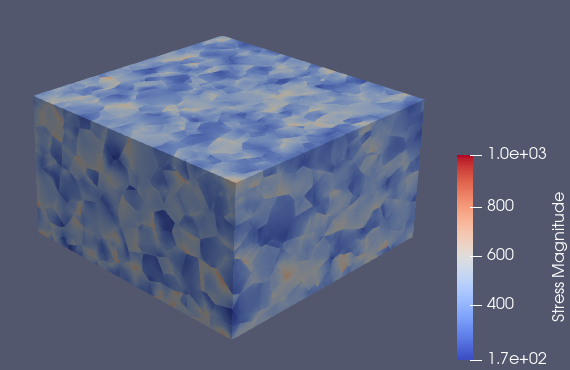 Figure 3. Microstructure visualized in Paraview
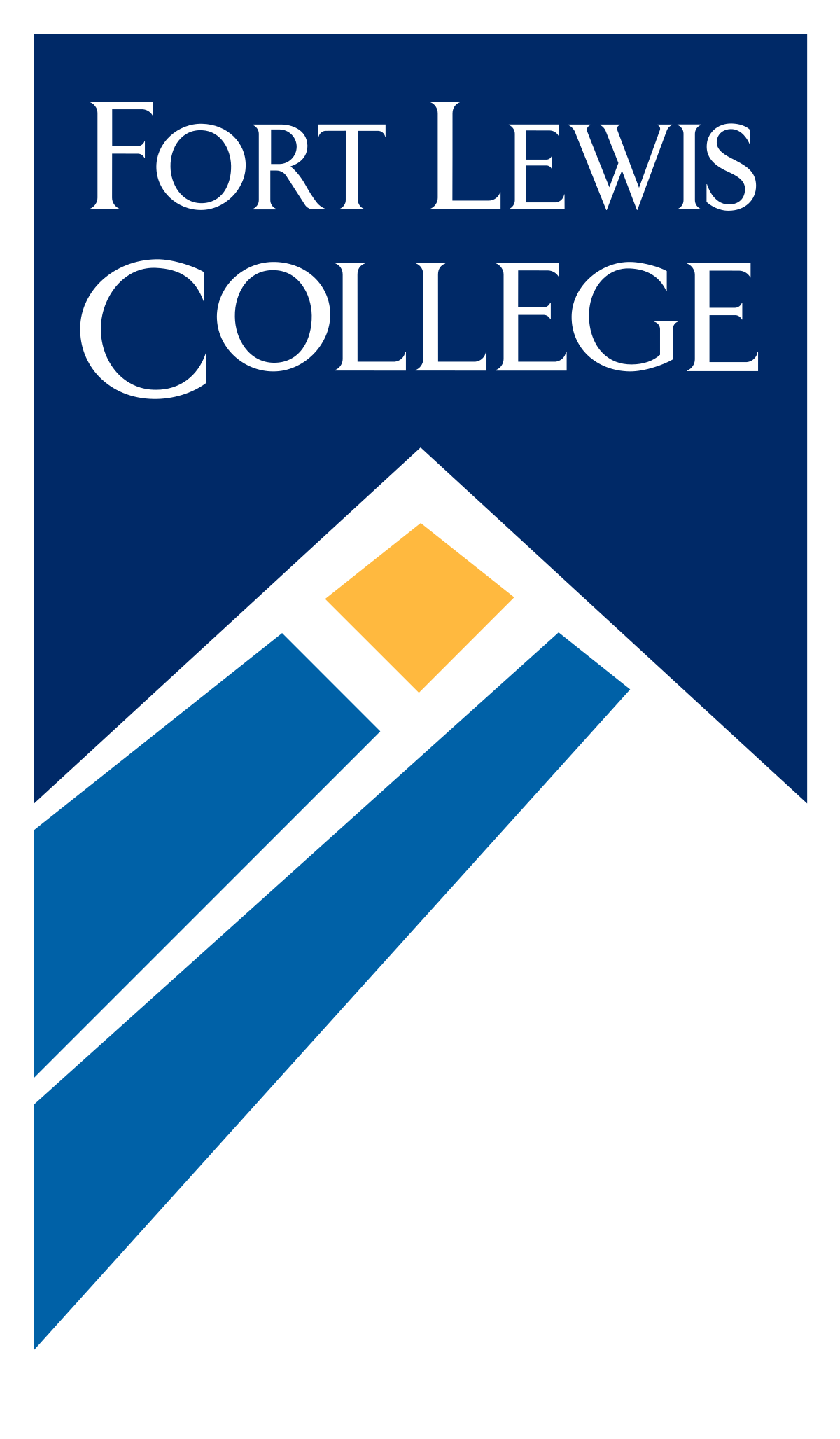 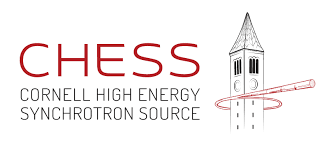 Analysis
400 MPa Stress:
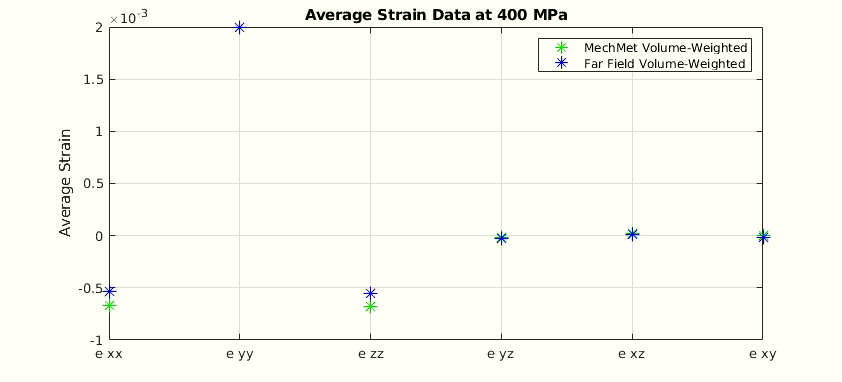 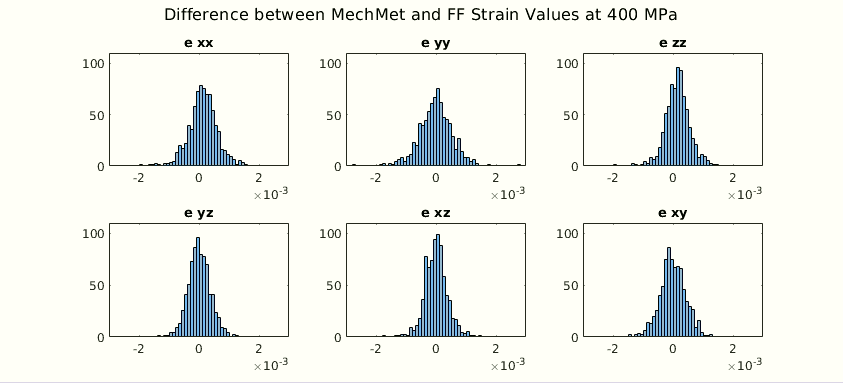 700 MPa Stress:
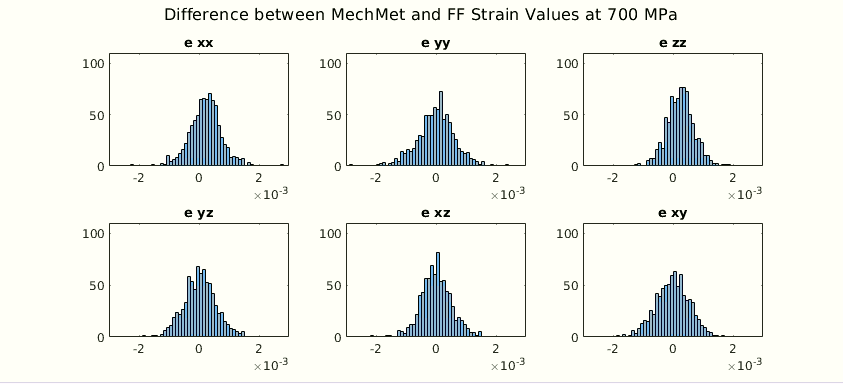 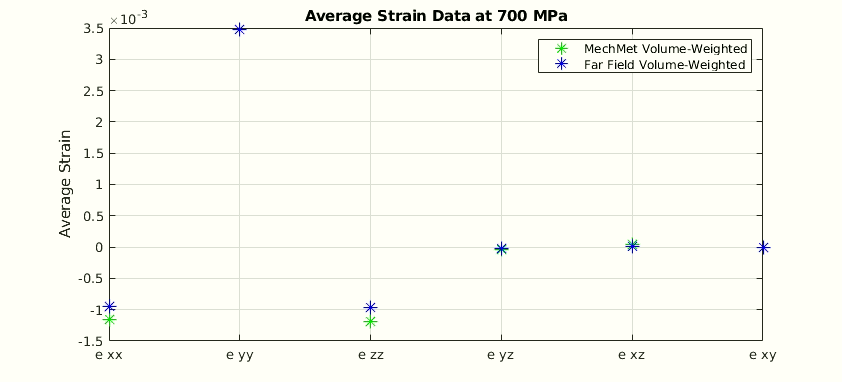 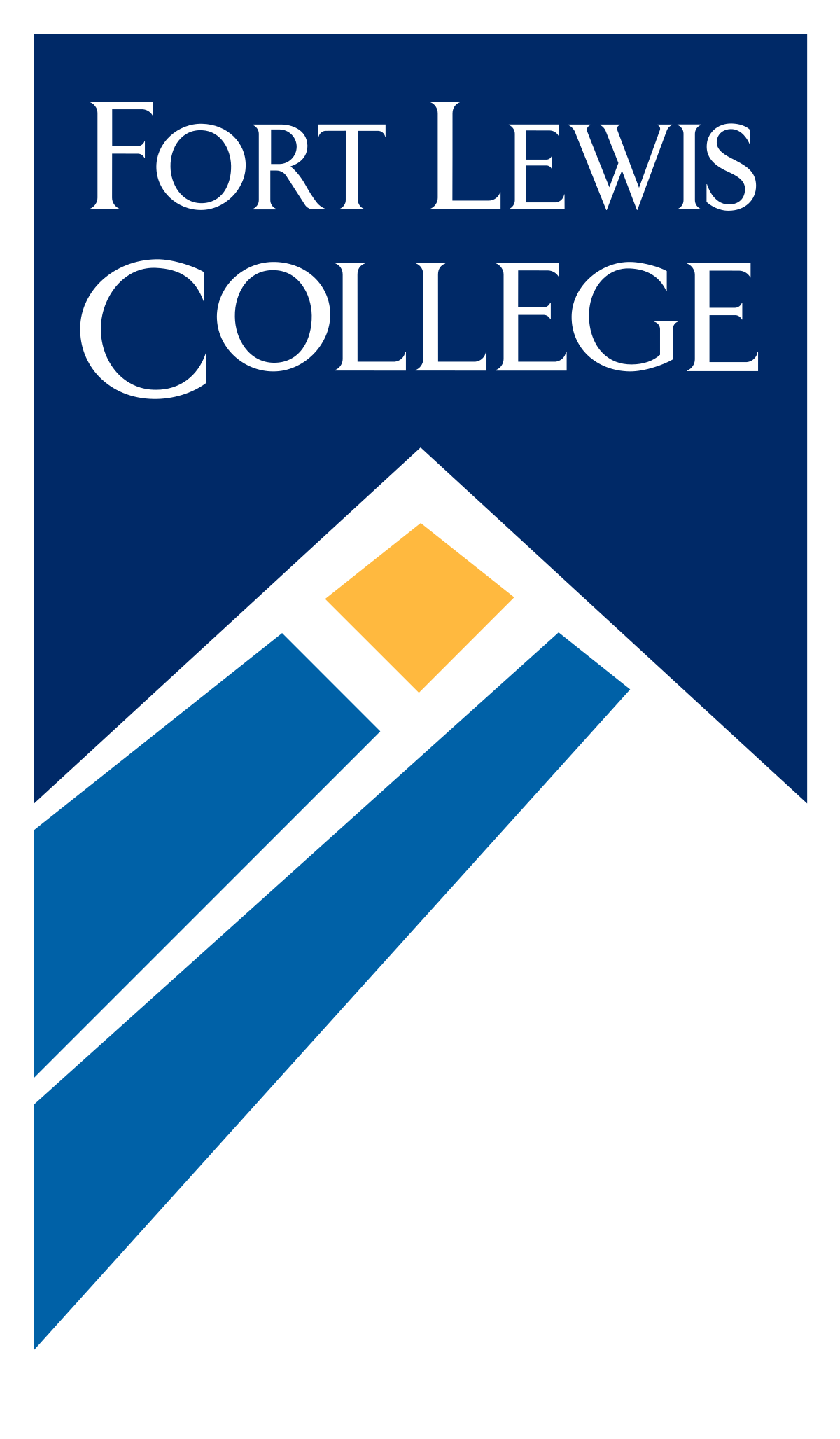 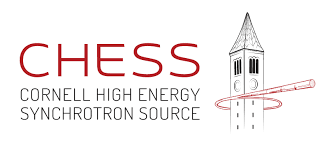 Future Work
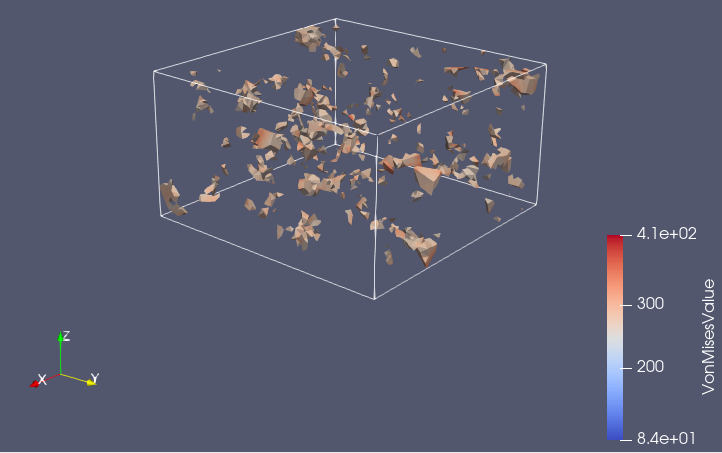 SXM Optimization
MATLAB script finds optimal C11, C12, C44 values
Use optimal values to find grains experiencing high stress
Need good model agreement, reliable SXM
Will give better understanding of fatigue/crack initiation
Generalized Hooke’s Law:
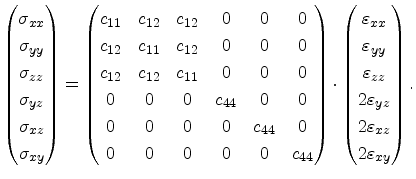 Figure 4. Microstructure depicting grains with highest Von Mises stress
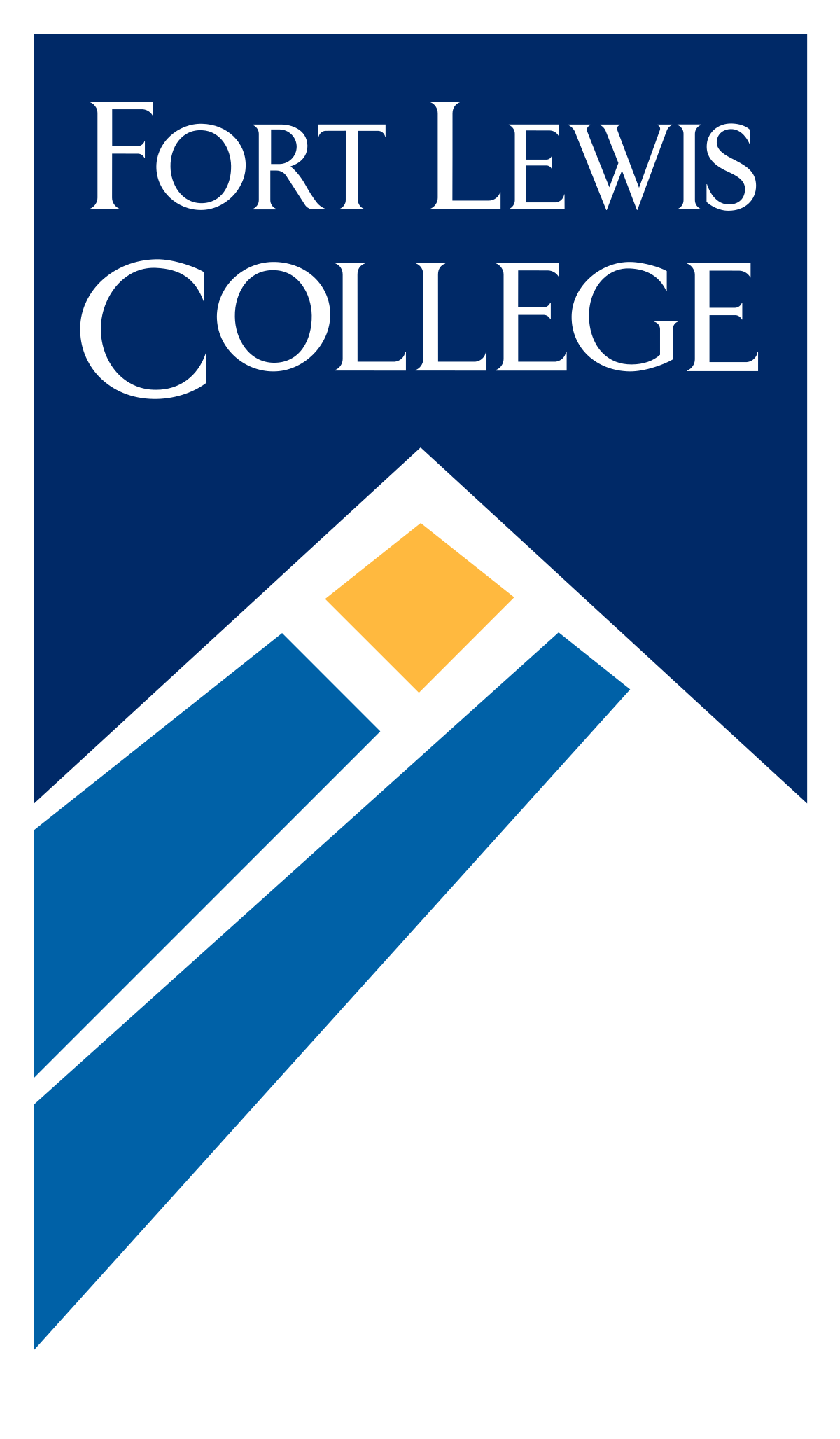 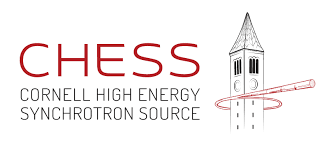 Questions?